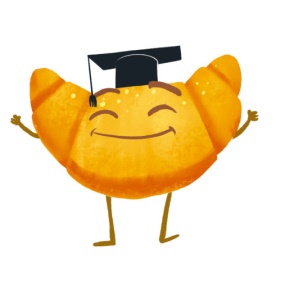 Hoe ga ik te werk?
DIALOOG
Vul je naam in bij de titel.
Vervang de blauwe kaders door een foto van jezelf/broers/zussen/ouders/grootouders.
Vul de namen in in de oranje doosjes.
Sla alles op en stuur de powerpoint terug naar tim.schamp@clusterbrakel.be .(ten laatste donderdag 18u.)
Studeer het bijhorende dialoogje uit het hoofd.(Het dialoogje mag aangepast worden zodat deze beter aansluit bij de gezinssituatie.)
Bonjour. Je m’appelle ………………………………… .Je suis ……………………………….. .
Je viens de Flandre et je suis de ………………………………………. Voilà ma famille.
J’ai ............................................................................................................................................................................................ .(kies uit: un frère naam et une soeur naam, deux frères/soeurs namen, je n’ai pas de frères ou de soeurs).
Voilà ma mère …………………………. Elle est gentille.Elle est la femme de ………………………….. Il est super.………………………… et ………………………… sont les parents de ma mère. (naam grootouders)
………………………… et ………………………… sont les parents de mon père. (naam grootouders)

Ils sont mes grand-parents.

J’ai deux grands-pères et deux grands-mères.………………………… et ………………………… sont mes grands-pères.………………………… et ………………………… sont mes grands-mères.

Au revoir!
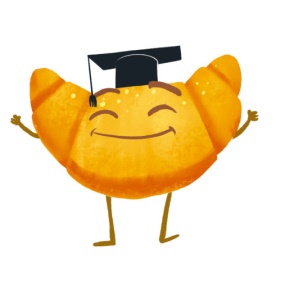 La famille de (naam).
DIALOOG
foto
foto
foto
foto
ma grand-mère
(naam)
mon grand-père
(naam)
ma grand-mère
(naam)
mon grand-père
(naam)
foto
foto
ma mère
(naam)
mon père
(naam)
foto
foto
foto
moi
mon frère
(naam)
ma soeur
(naam)